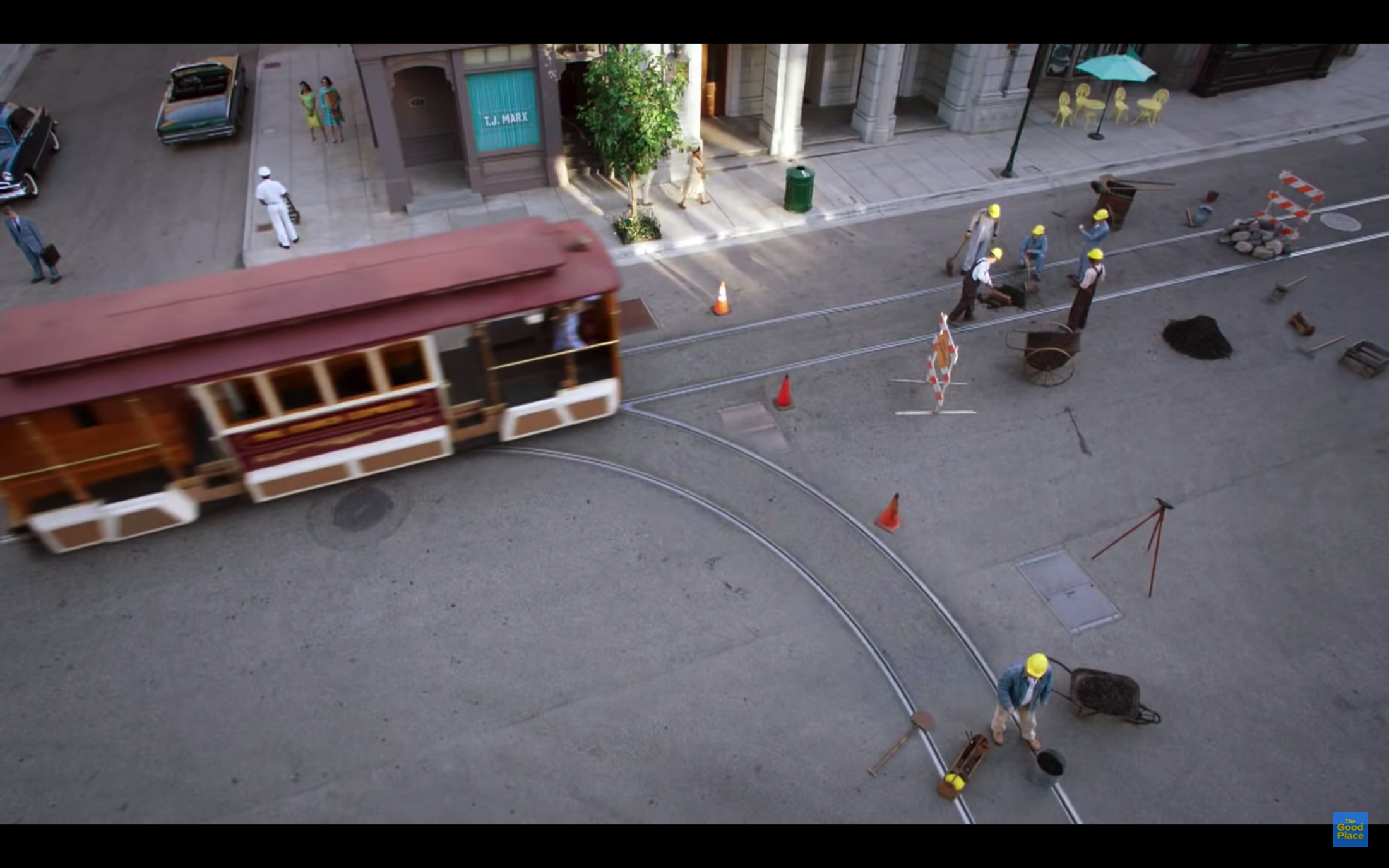 Course teaser: trolley problems
PHL 304
Fall 2018
[Speaker Notes: Show The Good Place clip: https://www.youtube.com/watch?v=lDnO4nDA3kM&t=14s]
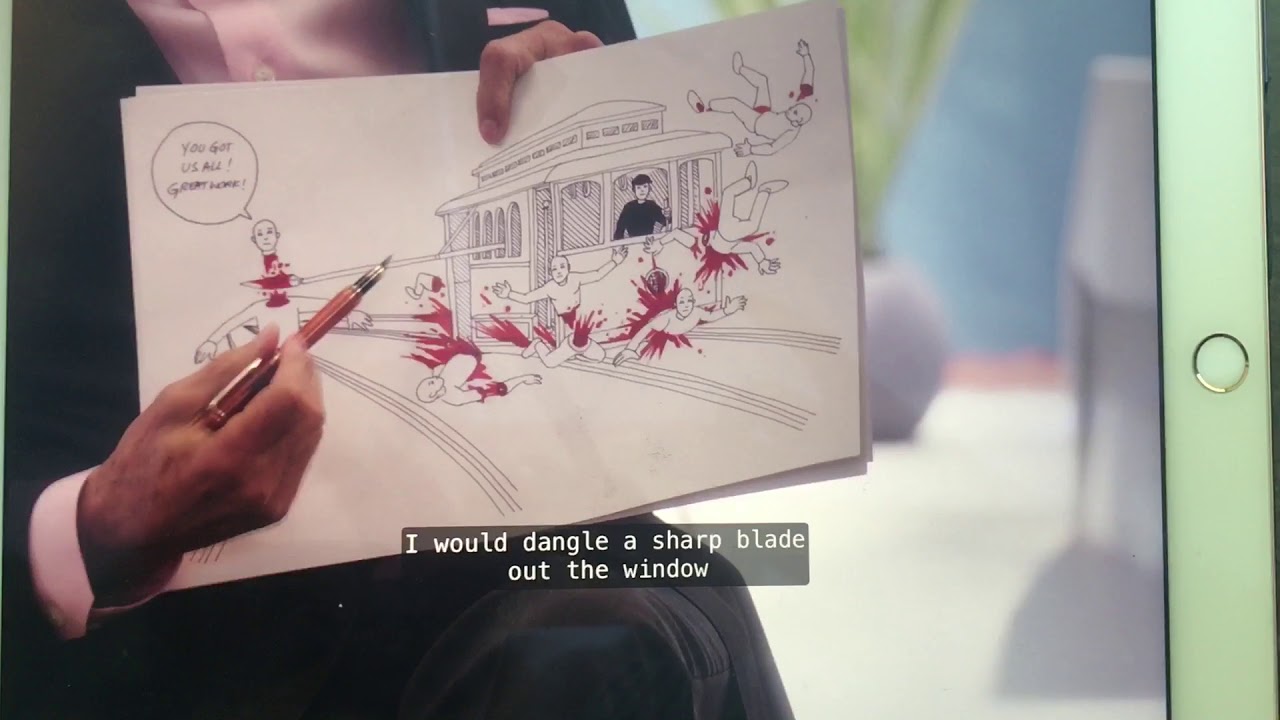 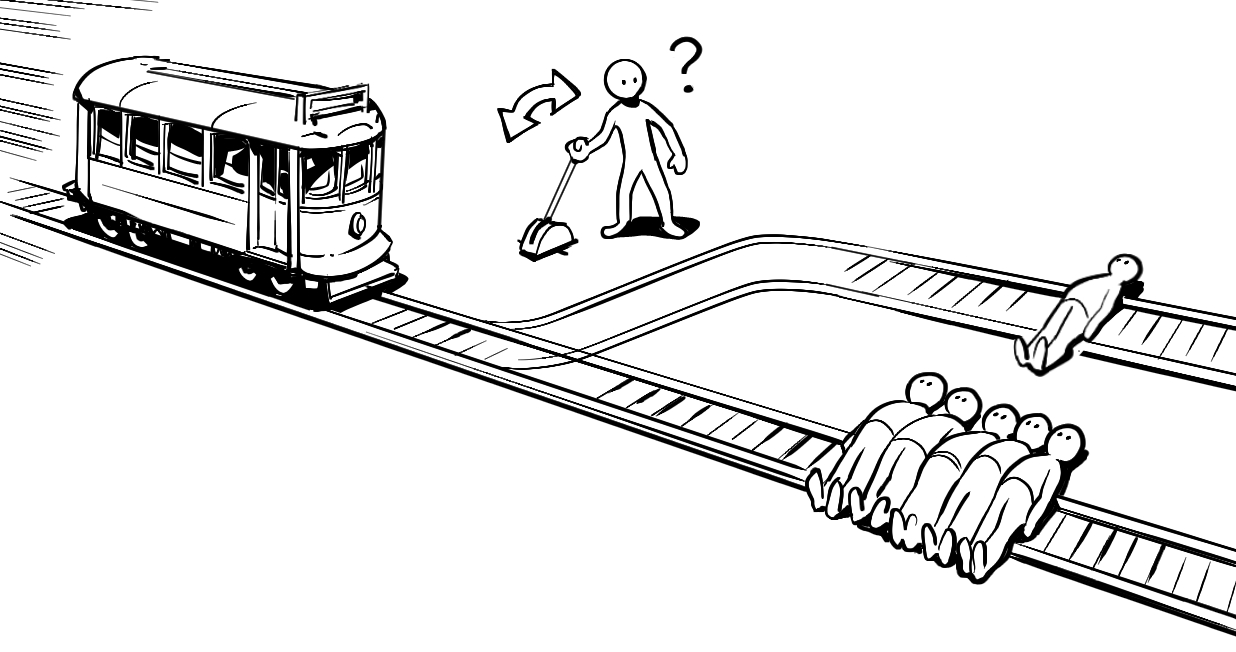 [Speaker Notes: This example is not like the first: you aren’t bound to kill someone no matter what.
Do students think that we ought to do what will have the best consequences?]
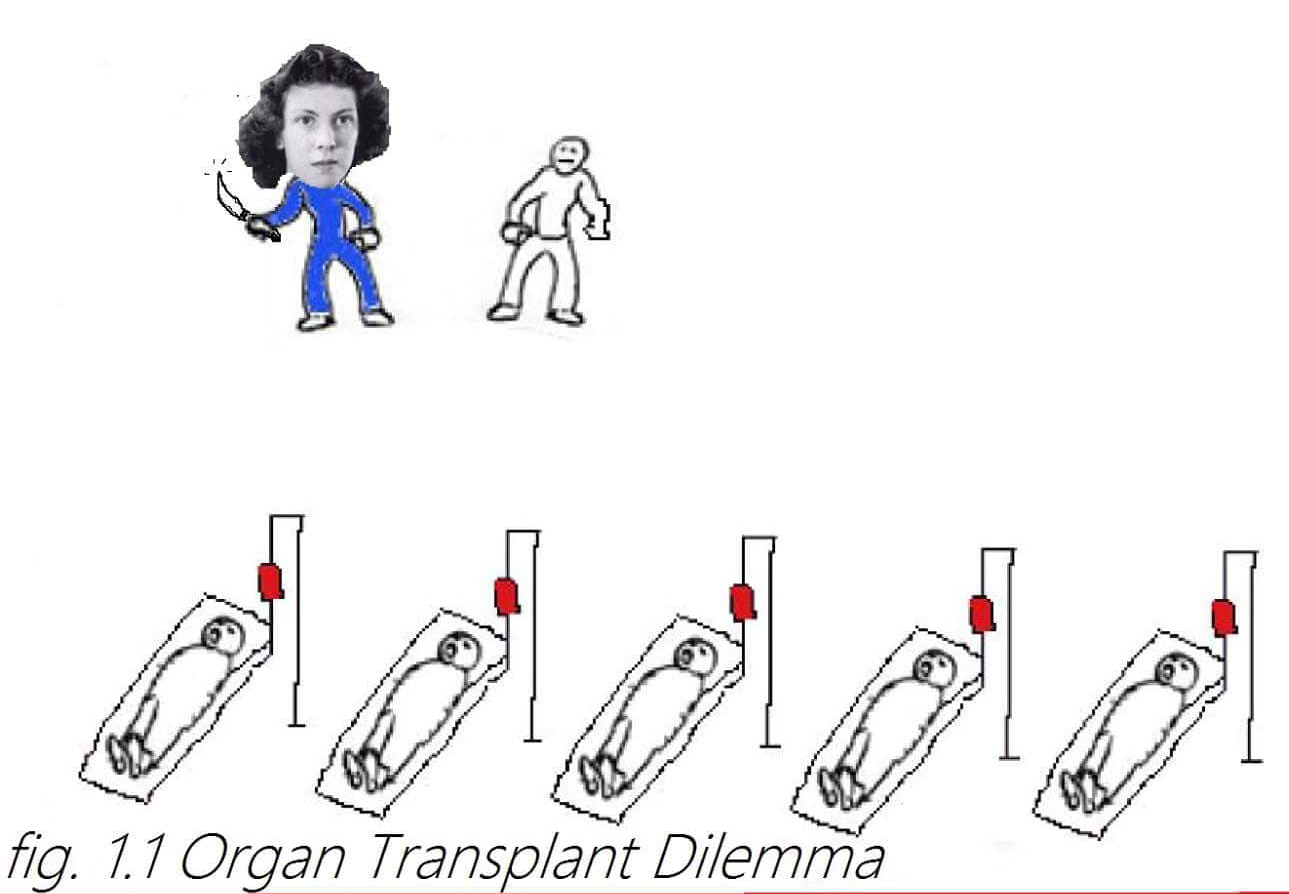 [Speaker Notes: Philippa Foot
Lungs, heart, liver, kidney]